FIN 377: Investments
Week 14: An Introduction to Derivative Markets and Securities I
Larry Schrenk, Instructor
Overview
Review and Questions

Current Events: Intangibles

Practice Problems

Excel Skills: Macros
1. Review and Questions
Key Ideas (Slides 8.1-46)
Introduction to Derivative Markets
Futures/Forward Contracts
Option Contracts
Ananlysis of Derivatives
Payoff and Profit Diagrams
14.1 Overview of Derivative Markets
Two basic kinds of derivatives available: 
Forward and futures contracts
Option contracts

Only one forward contract is needed for any particular maturity and underlying asset

Two types of options
Calls
Puts

For each of these derivatives, an investor can enter into a transaction as:
The long position (the buyer)
The short position (the seller)
14.1.1 The Language and Structure of Forward and Futures Markets
Forward contract gives holder obligation to execute a transaction 
At a predetermined date (maturity date) 
At a predetermined price (contract price)

Two parties (counterparties) 
The eventual buyer (or long position) 
The eventual seller (or short position)
14.1.3 The Language and Structure of Option Markets
Option contract gives right, but not the obligation to buy or to sell underlying at a predetermined future date and a predetermined price 
Option to buy is a call option
Option to sell is a put option
Buyer has the long position in the contract
Seller (writer) has the short position in the contract
Buyer and seller are counterparties in the transaction
14.2.2 Basic Payoff and Profit Diagrams for Forward Contracts
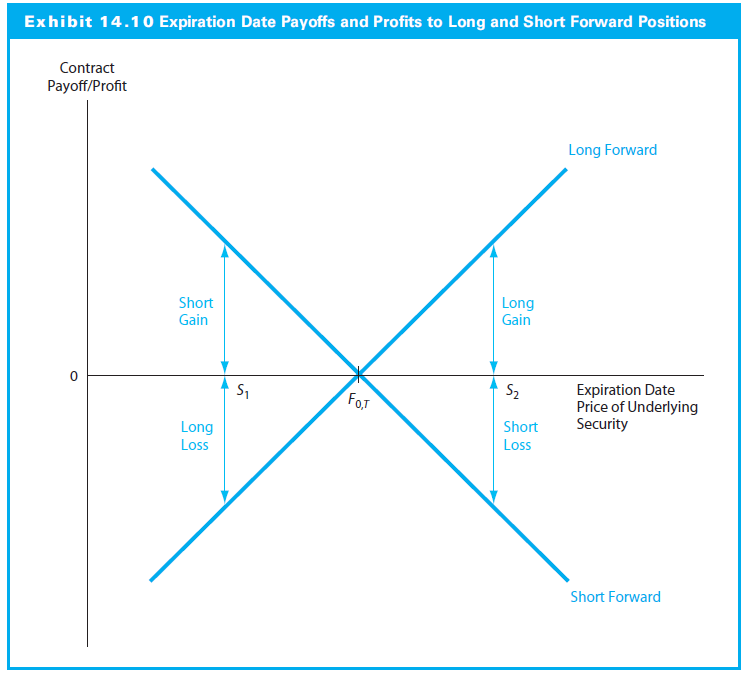 14.2.3 Basic Payoff and Profit Diagrams for Call and Put Options
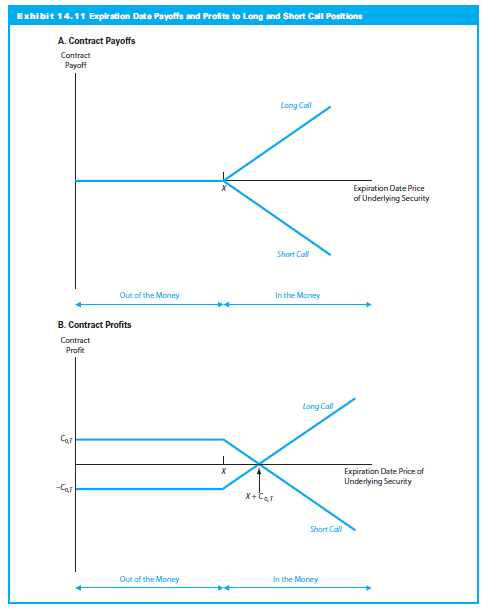 14.2.3 Basic Payoff and Profit Diagrams for Call and Put Options
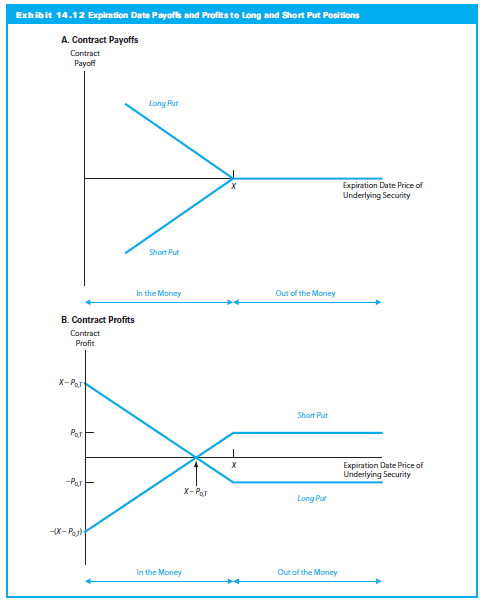 14.2.4 Option Profit Diagrams: An Example
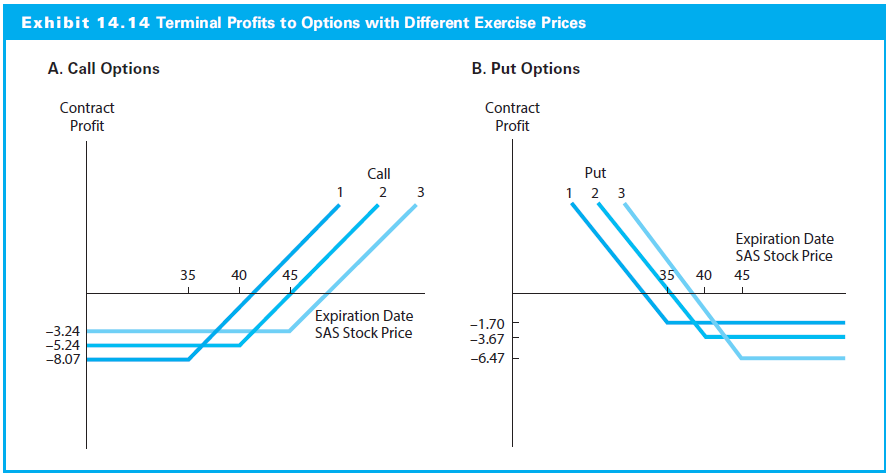 14.3.1 Put-Call-Spot Parity
Net investment (S0 + P0,T – C0,T)

CF at expiration (no matter the stock price) X 

The result is a risk-free investment




Because the risk-free rate equals the T-bill rate:

(Long Stock) + (Long Put) + (Short Call) = (Long T-bill)
14.4.2 Protecting Portfolio Value with Put Options
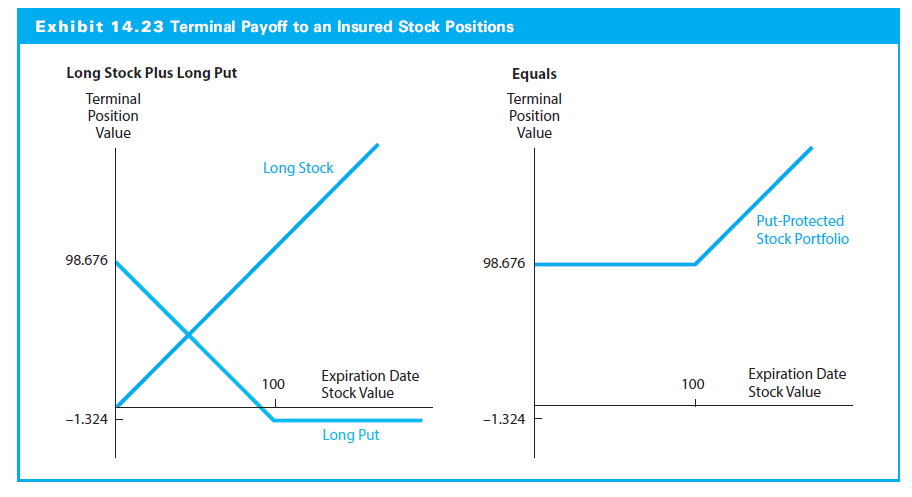 2. Current Events: Intangibles
Question
Here’s a profile of a company. Do you want to buy the stock?
This company will be profitable for each of the next 15 years. Both sales and net income will grow at close to a 40 percent compound annual rate. The company will also initiate a dividend in the third year, which will grow at nearly a 50 percent compound annual rate through the end of the period.

Here’s another profile. Do you want to buy the stock?
This company will have negative free cash flow for each of the next 15 years. The level of debt will grow at a 34 percent compound annual rate over this time. Its cash balance will start at 2.5 percent of sales and will dwindle to 2.0 percent by the end of the period.
Types of Intangibles
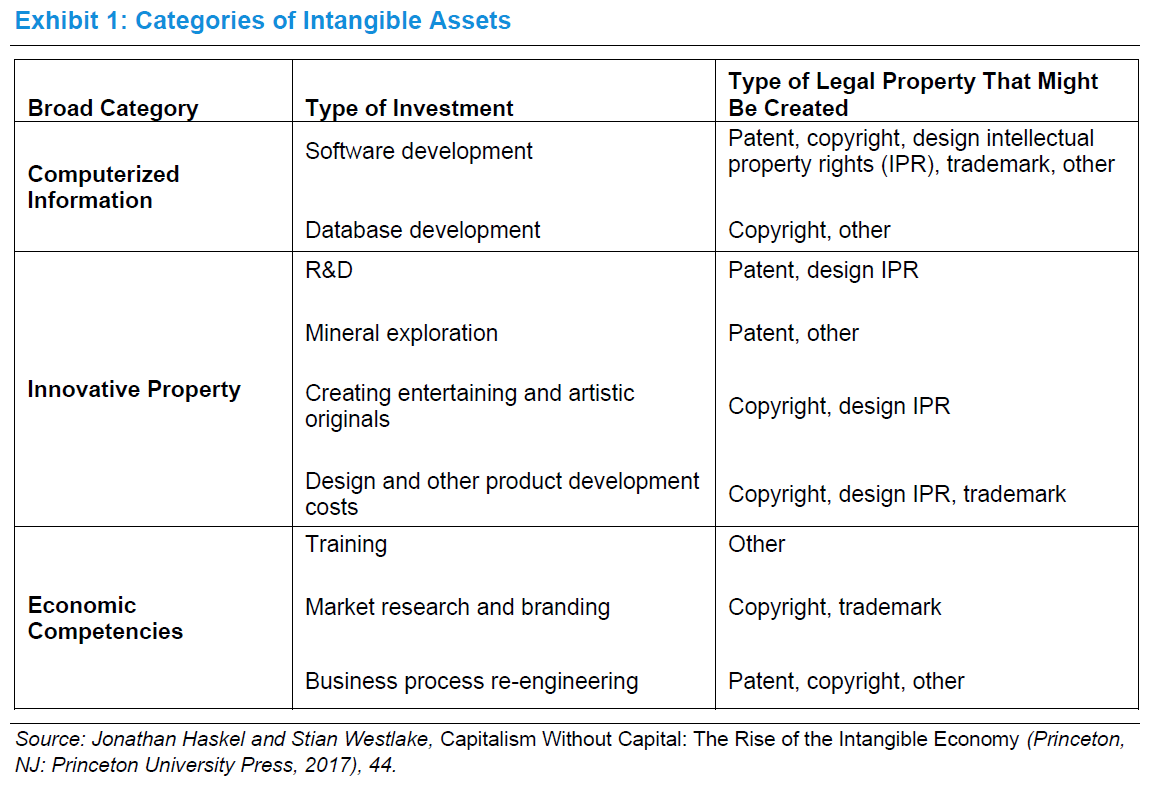 Changing Value of Intangibles
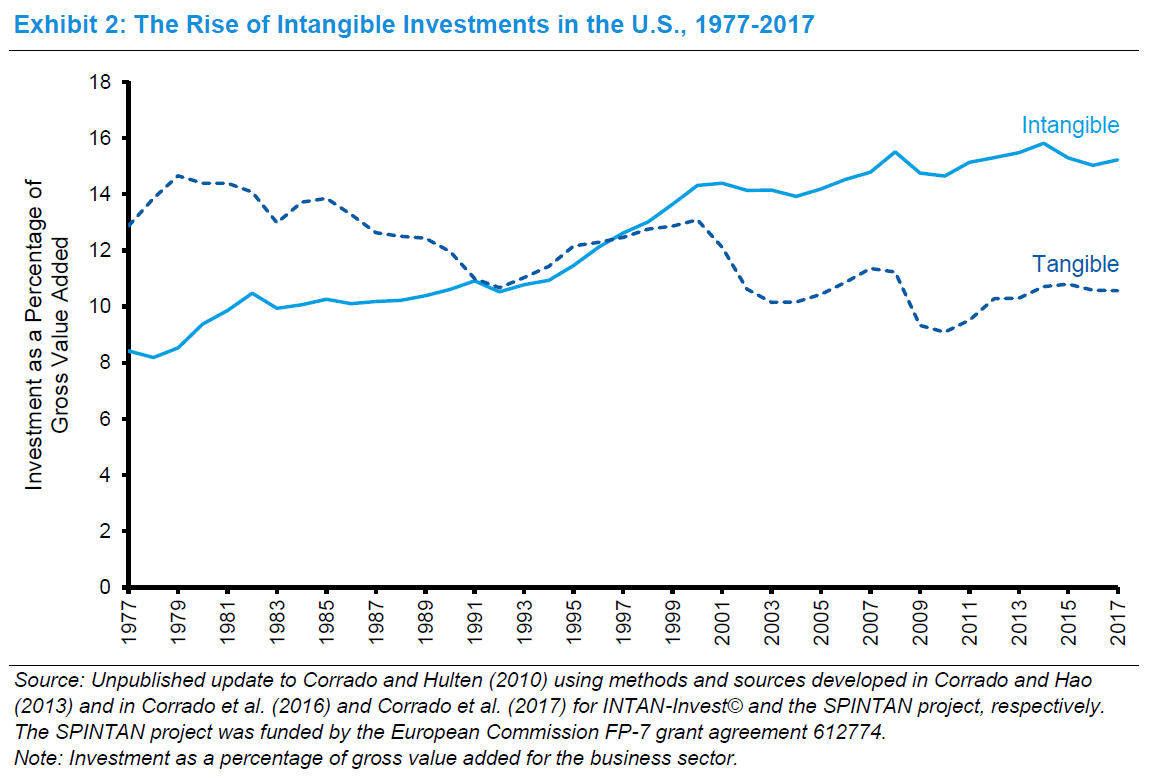 SG&A
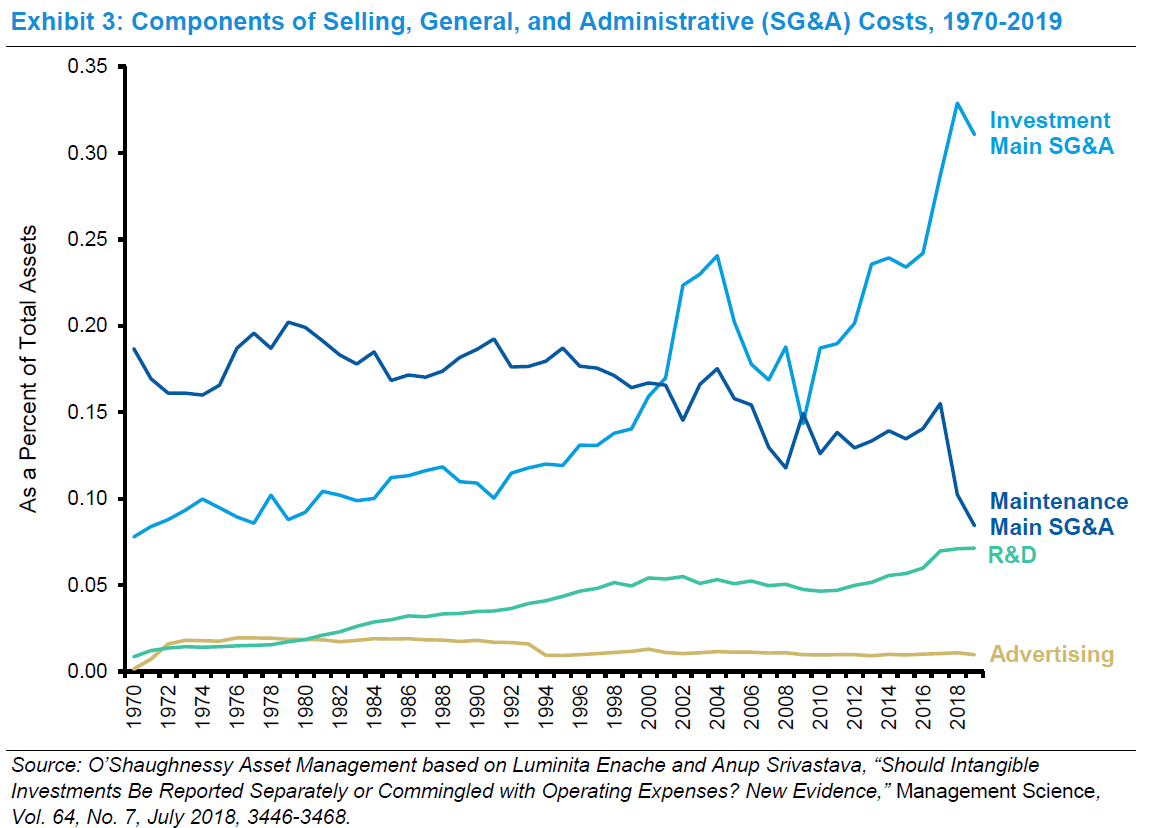 New Analysis
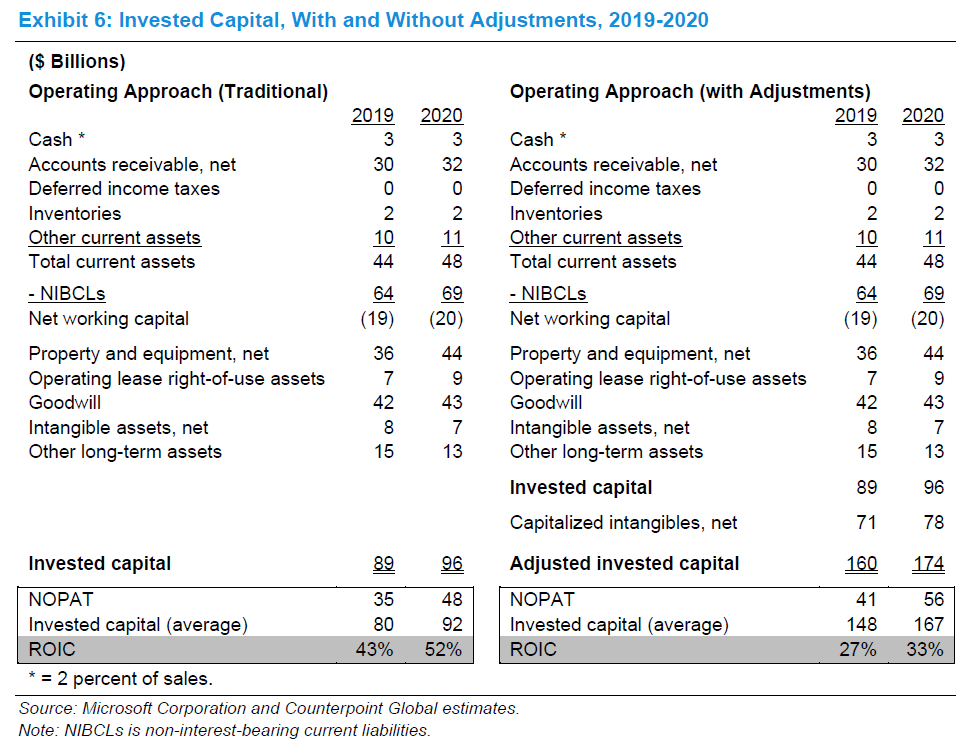 Bibliography
Michael J. Mauboussin and Dan Callahan. “One Job: Expectations and the Role of Intangible Investments.” Blog: CONSILIENT OBSERVER, September 15, 2020.
Jonathan Haskel and Stian Westlake. Capitalism without Capital: The Rise of the Intangible Economy. Princeton University Press, 2017.
3. Practice Problems
Practice Problem 1
Graph the payoff of buying a call option and selling a put at X.
Call
Put
Payoff
Option/Portfolio Payoff/Profit
Stock Price
X
Practice Problem 2
Find the algebraic payoff of buying a call option and selling a put at X.

			Below X		Above X
Buy Call			
Sell Put		
Total
Practice Problem 3
Graph the payoff and profit of buying a call option and buying a put at X.
Call
Put
Payoff
Profit
Option/Portfolio Payoff/Profit
Stock Price
X
Note: This is a straddle.
Practice Problem 4
Find the algebraic payoff of buying a call option and buying a put at X.

			Below X		Above X
Buy Call			
Buy Put	
Total
Practice Problem 5
Graph the payoff buying a stock and buying a put at X.
Stock
Put
Payoff
Option/Portfolio Payoff/Profit
Stock Price
X
Note: This is a Protective Put.
Practice Problem 6
Find the algebraic payoff buying a stock and buying a put at X. 	

			Below X		Above X
Buy Stock		
Buy Put		
Total
Practice Problem 7
Graph the payoff buying a stock, buying a put at X, and selling a call at X.
Stock
Put
Call
Payoff
Option/Portfolio Payoff/Profit
Stock Price
X
Note: This is the Put-Call Parity.
Practice Problem 8
Find the algebraic payoff buying a stock, buying a put at X, and selling a call at X. 	

			Below X		Above X
Buy Stock	
Buy Put		 	
Sell Call		
Total
4. Excel Skills
Macros
Macros